Port X.A
Port X.B
Network  A
Exchange X
Network
B
Link A
Link B
Network  A3
Network
C
Network  A2
Link C1
{ ! to Network B }
Link A3
Link C2
Link A2
Network  A1
Network
A
Network
B
Link A1
Network
C
Link C1
Link C2
Network  A
Exchange
X
Network
B
Link A
Link B
{ ! to Network C }
Network
C
Maximum bandwidth Link C1 + Link B for src Network C == 10 Gbps
Link C1
Link C2
Network  A
Exchange
X
Network
B
Link A
Link B
Network
C
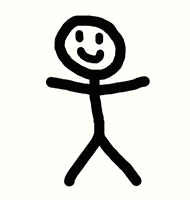 Site 2
User group 1
Link C1
{ group 1 }
Link C2
{ all }
Network  A
Exchange
X
Network
B
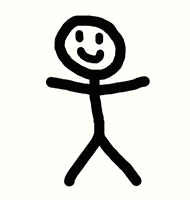 Link A
{ all }
Link B
{ all }
Site 1
User group 1
Network  A
Link A
Link D1
Network
C
Network
D
Link D2
Network
B
Link B
Network  A
Network
C
Network
D
Link CD
Link AC
Link BC
Link BD
Link AB
Network
B
Network  A
Network
B
Network
C
Network
D
Link CD
Link AB
Link BC
AG perform path resolution and route messages between uRA and target uPA.
Service Plane
AG
TLS
User/Application
TLS
AG
uPA
TLS
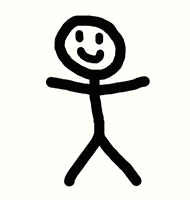 uRA
AG
TLS
TLS
TLS
AG
TLS
TLS
uPA
uPA
uPA broker access to network resources.
uRA provide users access to NSI connection services.
TLS
uPA
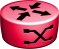 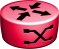 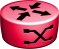 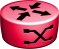 Network
Resources
Network
Resources
Network
Resources
Network
Resources
Control plane is considered secure transport.
Policy-based routing can utilize user information for path resolution.
Service Plane
AG
TLS
User/Application
TLS
AG
uPA
TLS
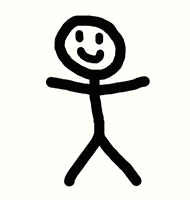 uRA
AG
TLS
TLS
TLS
AG
TLS
TLS
Does user have access to network resources?
uPA
uPA
Does user have access to NSI connection services?
TLS
uPA
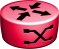 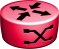 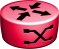 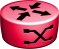 The NSI architecture does not dictate where the network resource Policy Enforcement Point (PEP) is implemented, just that there is one “associated” with the uPA.
Network
Resources
Network
Resources
Network
Resources
Network
Resources
Network
A
Network
B
Network
D
Network
C
C2
A2
B1
D1
B2
C1
D2
A1
uRA
1. uRA issues reserve() message
2. Root AG resolves full path using available policy information
3. reserve() is sent down TREE with full path in NSI header
AG
AG
AG
uPA
uPA
uPA
uPA
5. reserveConfirmed() is sent up TREE as approval of path and securing of resources
4. uPA validates policies and secures resources
2. Head-end NSA resolves full path using available policy information, and secures local resources
4. Tail-end NSA validates policies and secures resources
3. Checks local policy and then reserve() message issued to next hop NSA
1. uRA issues reserve() message
uRA
NE
NE
5. reserveConfirmed() is sent back up CHAIN to head-end as approval of path and securing of resources
4. Tail-end NSA computes local path segment, validates policies, completes path in header, and secures resources
2. Head-end NSA computes local path segment using available policy information, adds to path segment to header, and secures local resources
3. Checks local policy and then reserve() message issued to next hop NSA
1. uRA issues reserve() message
uRA
NE
NE
5. reserveConfirmed() is sent back up CHAIN to head-end with completed path as approval of path and securing of resources
6. Full path is validated against local policies and reserveConfirmed() is sent back up CHAIN.
7. Full path is validated against local policies, and if valid, reserveConfirmed() is sent to uRA.
Build path
Reserve
Network
A
Network
B
Network
D
Network
C
C2
A2
B1
D1
B2
C1
D2
A1
ReserveConfirmed
Sign path as initial approval
15
reserve(stpA, stpZ)
uRA
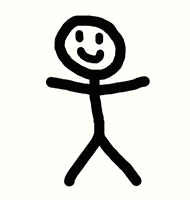 User/Application
urn:ogf:network:grenada.net:2013:nsa-requester
AG
urn:ogf:network:grenada.net:2013:nsa-aggr
urn:ogf:network:curacao.net:2013:nsa
urn:ogf:network:bonaire.net:2013:nsa
urn:ogf:network:aruba.net:2013:nsa
uPA
uPA
uPA
stpA
stpZ
Network
Aruba
Network
Bonaire
Network
Curacao
toAruba
toCuracao
toBonaire
toCuracao
urn:ogf:network:curacao.net:2013:
urn:ogf:network:bonaire.net:2013:
urn:ogf:network:aruba.net:2013:
16